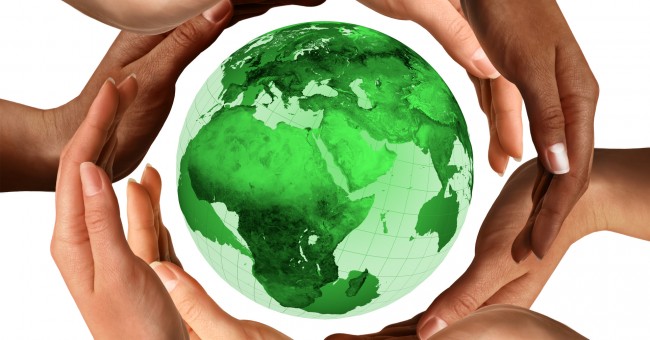 আজকের ক্লাসে স্বাগত....
আমার পরিচিতি…
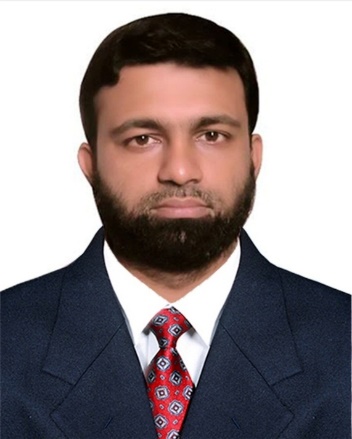 মোঃ ইউনুস পাটোয়ারী
সহকারী শিক্ষক (আইসিটি)
পশ্চিম লাড়ুয়া কেরামতিয়া মহিলা দাখিল মাদরাসা
ডাকঘরঃ রামপুর বাজার, উপজেলাঃ ফরিদগঞ্জ, জেলাঃ চাঁদপুর।
মোবাইলঃ 01818681260, ই-মেইলঃ ypmasud@gmail.com
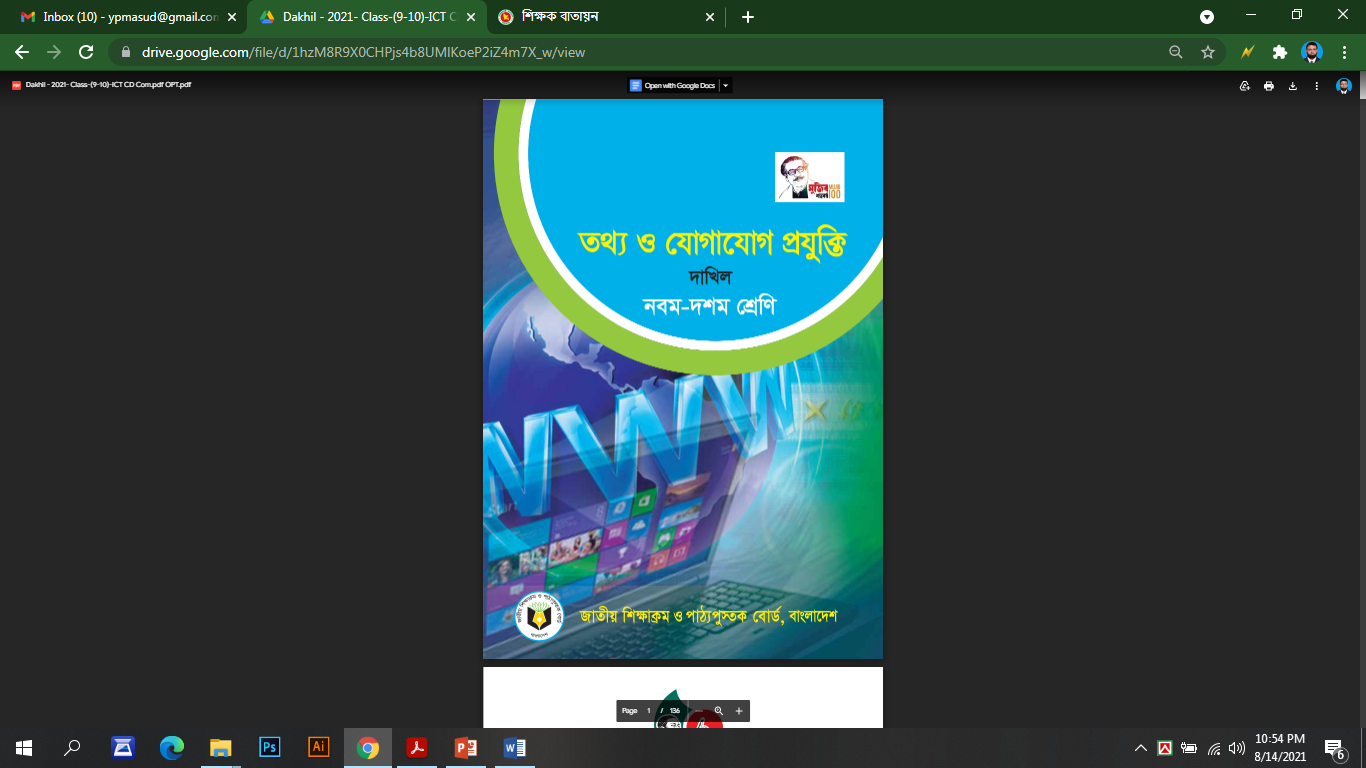 শ্রেণিঃ নবম-দশম 
বিষয়ঃ তথ্য ও যোগাযোগ প্রযুক্তি
অধ্যায়ঃ ৪র্থ
আমার লেখালেখি ও হিসাব 
পাঠের বিষয়ঃ লেখালেখির সাজসজ্জা 
সময়- ৪৫ মিনিট।
ছবিগুলোতে কী দেখতে পাচ্ছ?
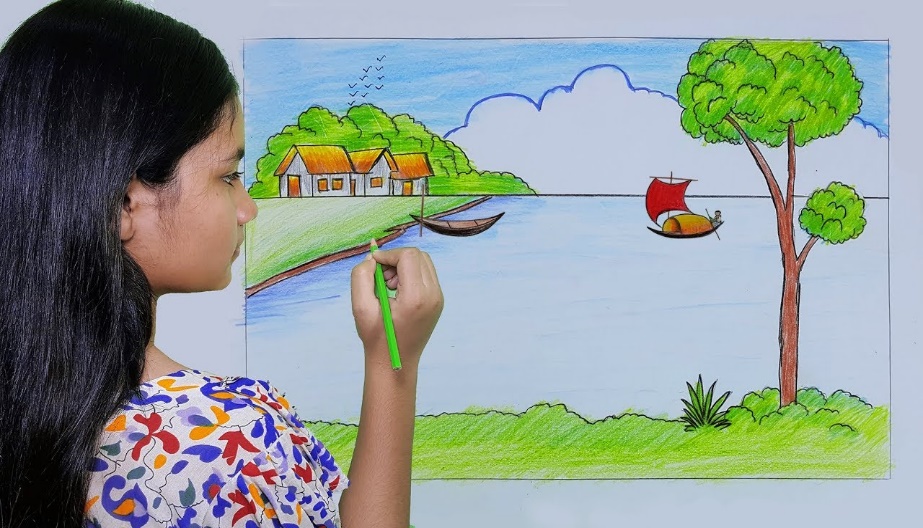 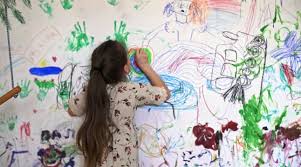 সুন্দর নয়
সুন্দর
সাজানো
গোছানো নয়
কেন?
রং চমৎকার
রং হয় নাই
আজকের পাঠ
লেখালেখির সাজসজ্জা
শিখনফল
এ পাঠ শেষে শিক্ষার্থীরা-
১. লেখালেখির সাজসজ্জা কী তা বলতে পারবে।
২. ওয়ার্ড প্রসেসরে টেবিল, বিভিন্ন ইলাস্ট্রেশন ও ছবি যুক্ত কীভাবে করতে হবে তা বর্ণনা করতে পারবে।
৩. ওয়ার্ড প্রসেসরে ওয়ার্ড আর্ট, মার্জিন ঠিক করা, প্যারাগ্রাফের লাইন ব্যবধান নির্ধারণ ও পৃষ্ঠার নম্বর দেওয়া সম্পর্কে বিস্তারিত ব্যাখ্যা করতে পারবে।
লেখালেখির সাজসজ্জা
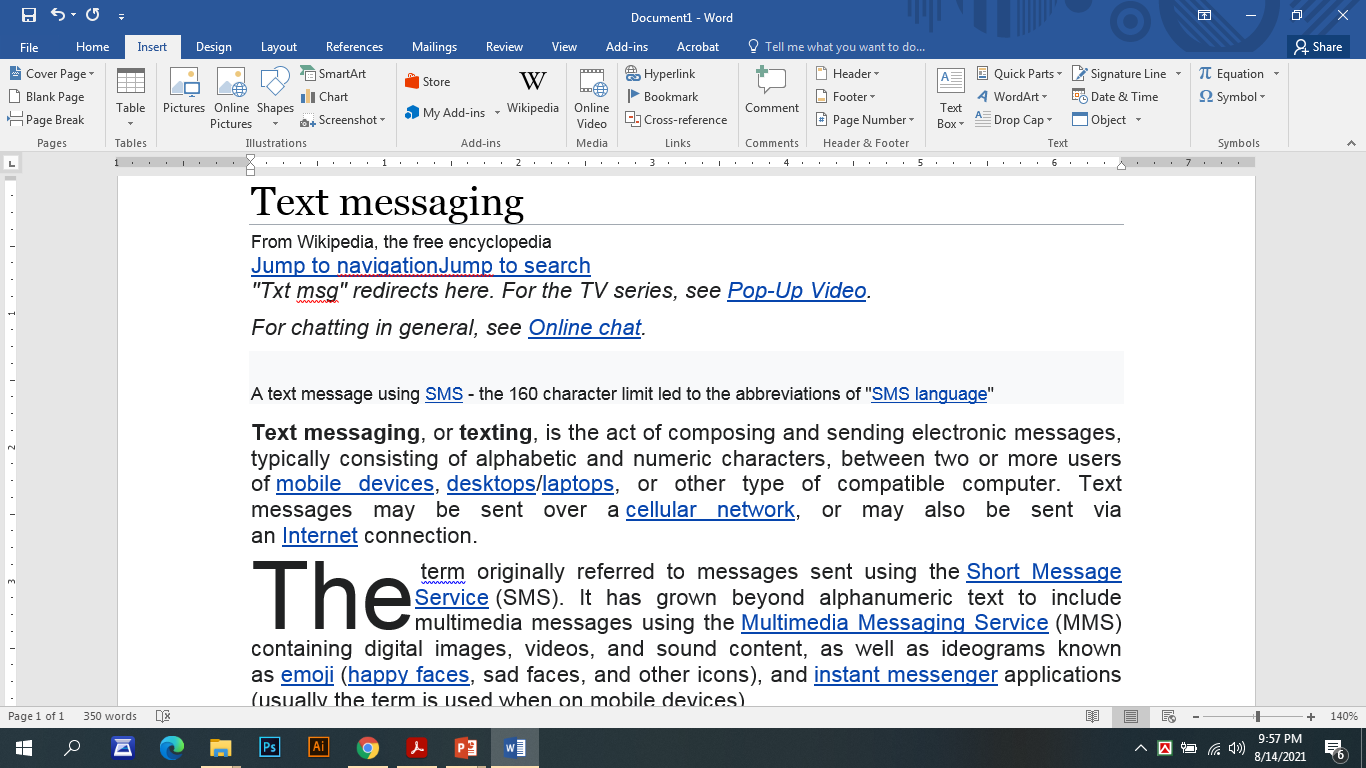 ওয়ার্ড প্রসেসরে কোন লেখাকে সাজিয়ে-গুছিয়ে উপস্থাপন করাকে ওয়ার্ড প্রসেসরের ভাষায় ফরমেটিং টেক্সট বা লেখালেখির সাজসজ্জা বলা হয় ।
একক কাজ
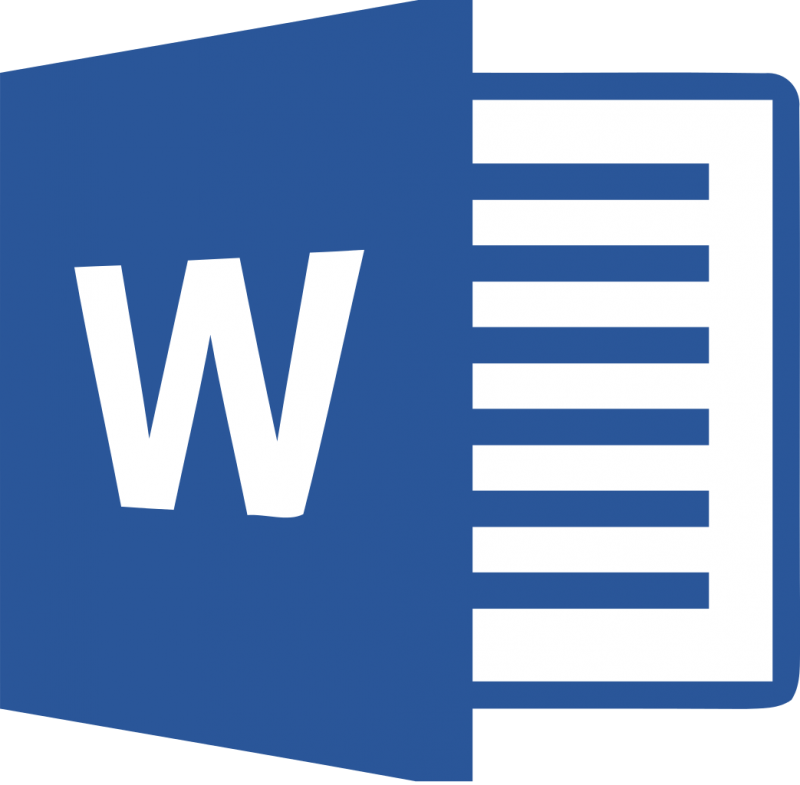 মাইক্রোসফট ওয়ার্ডে লেখার সাজসজ্জা বলতে কী বুঝায়?
টেবিল, বিভিন্ন ইলাস্ট্রেশন ও ছবি যুক্ত করা
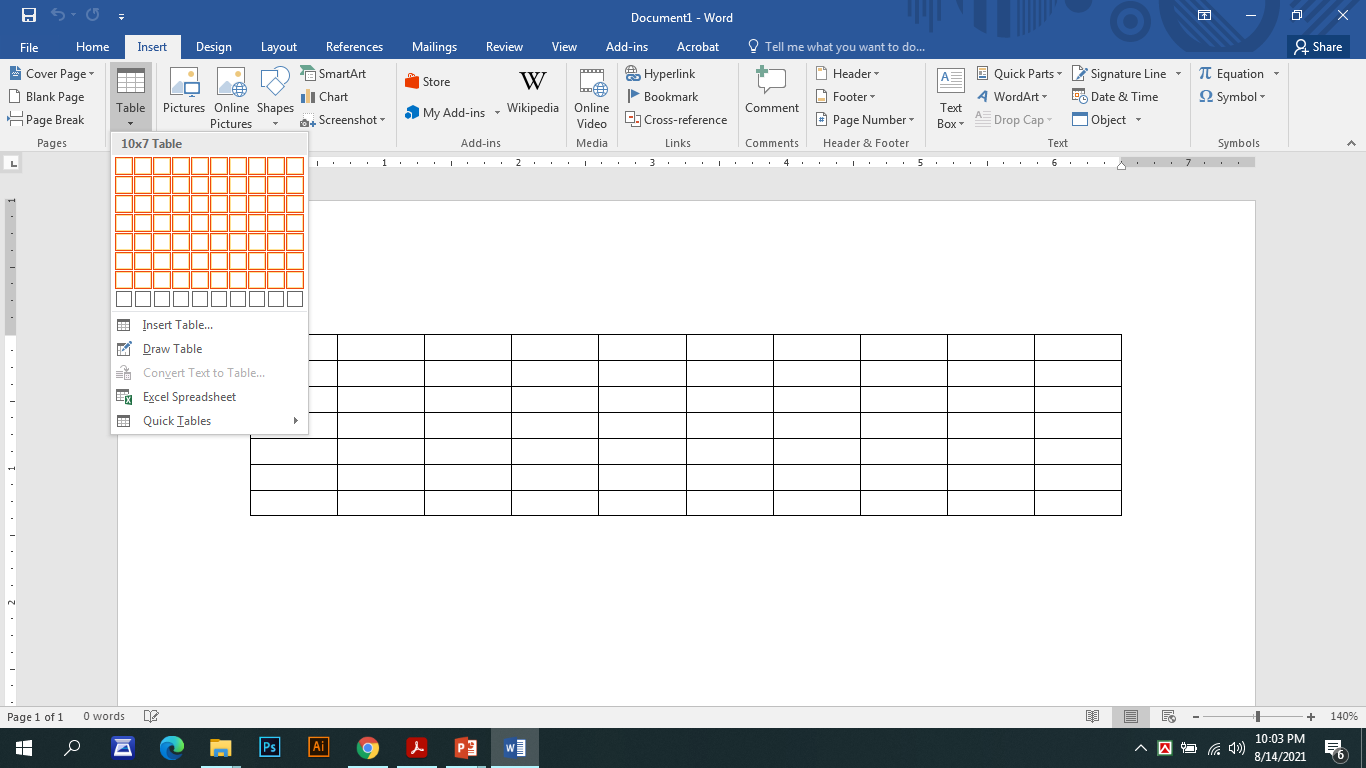 Your text here
ডকুমেন্টে টেবিল, ছবি, ওয়ার্ড আর্ট, ক্লিক আর্ট ইত্যাদি যোগ করতে রিবনের ইনসার্ট ট্যাব ব্যবহার করতে হয়।
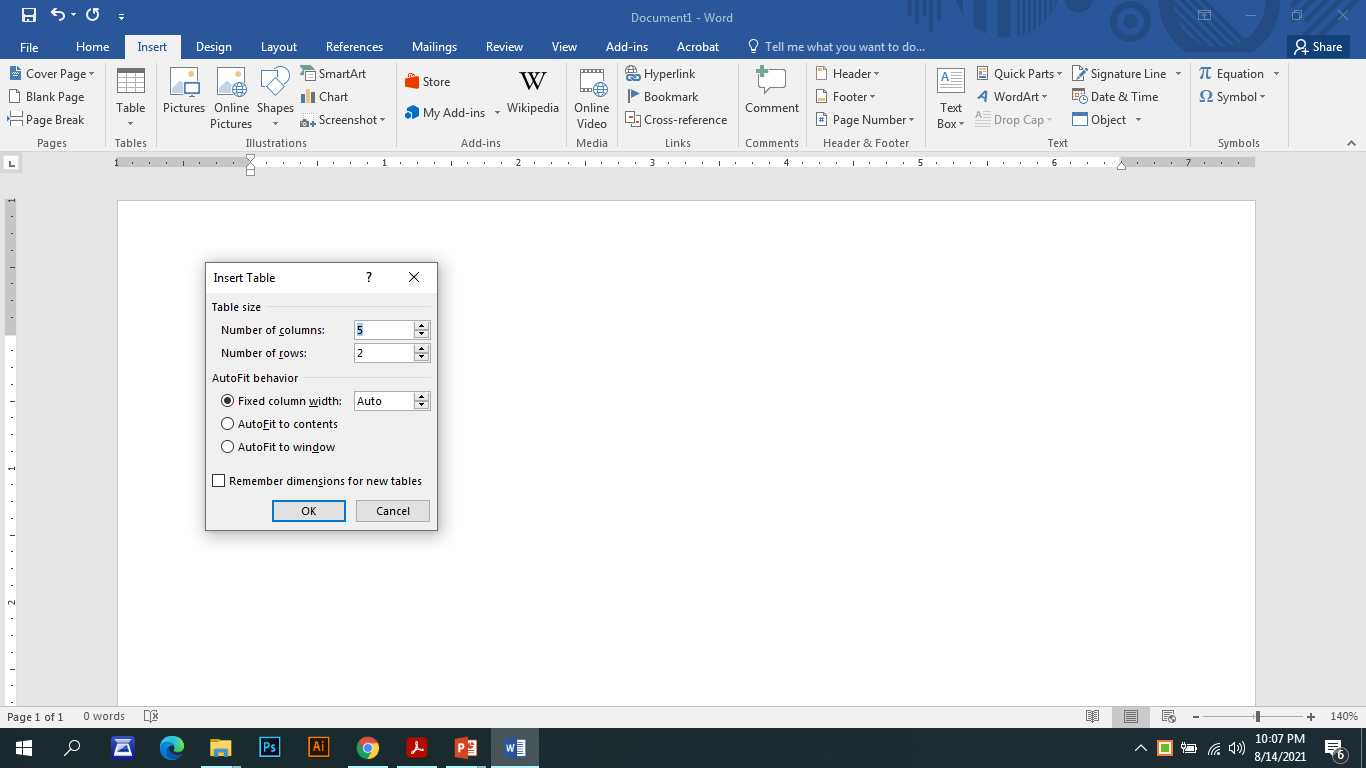 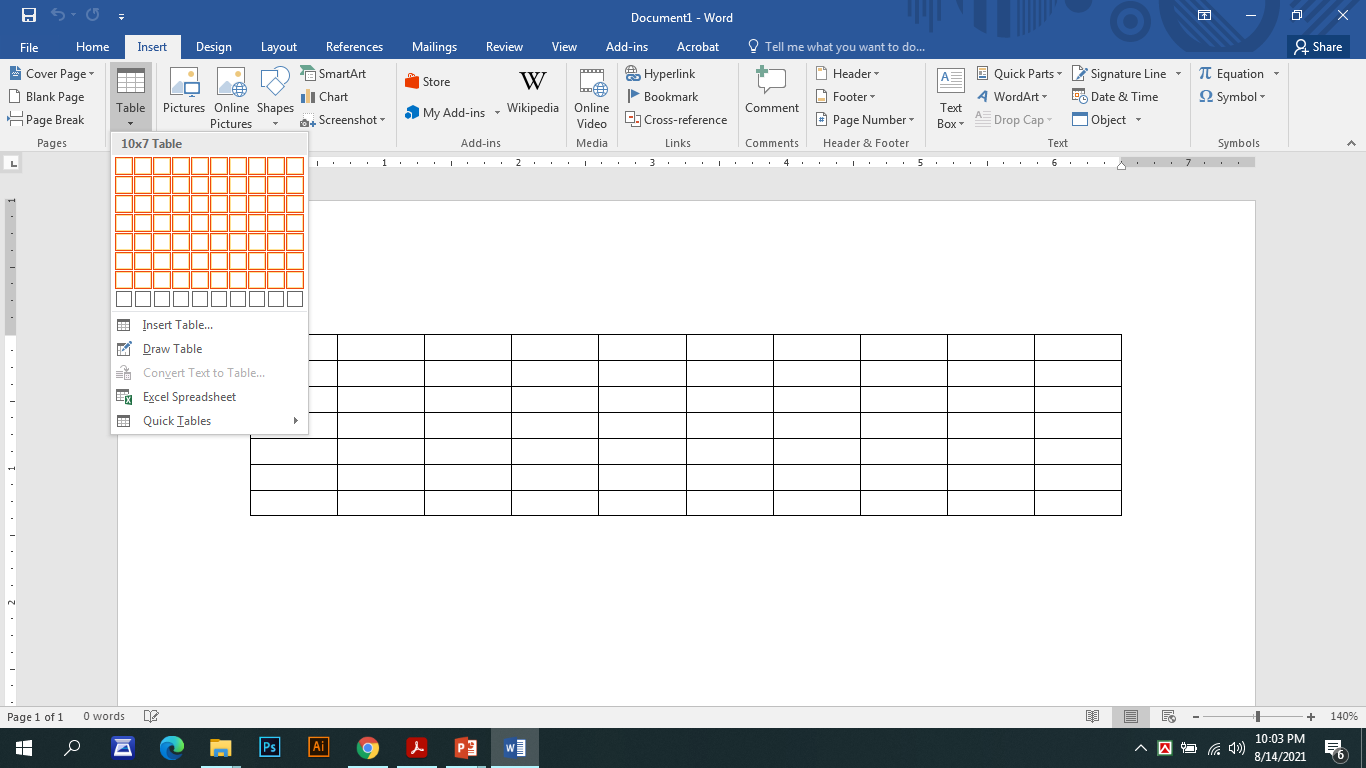 রিবনের ইনসার্ট ট্যাবে ক্লিক করে Table ক্লিক করতে হবে। তারপর ইনসার্ট টেবিল ক্লিক করতে হবে
ডায়ালগ বক্স থেকে কলাম ও রো সংখ্যা নির্ধারণ করতে হবে
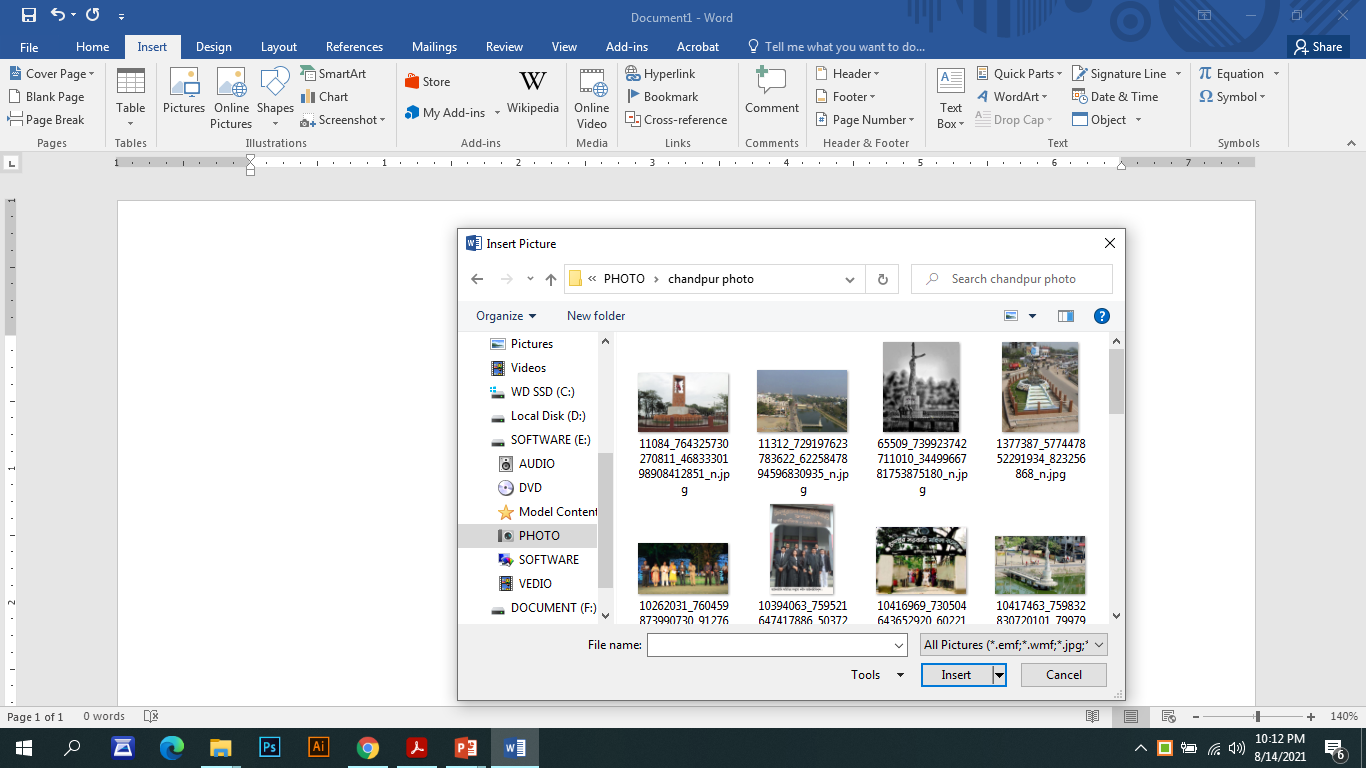 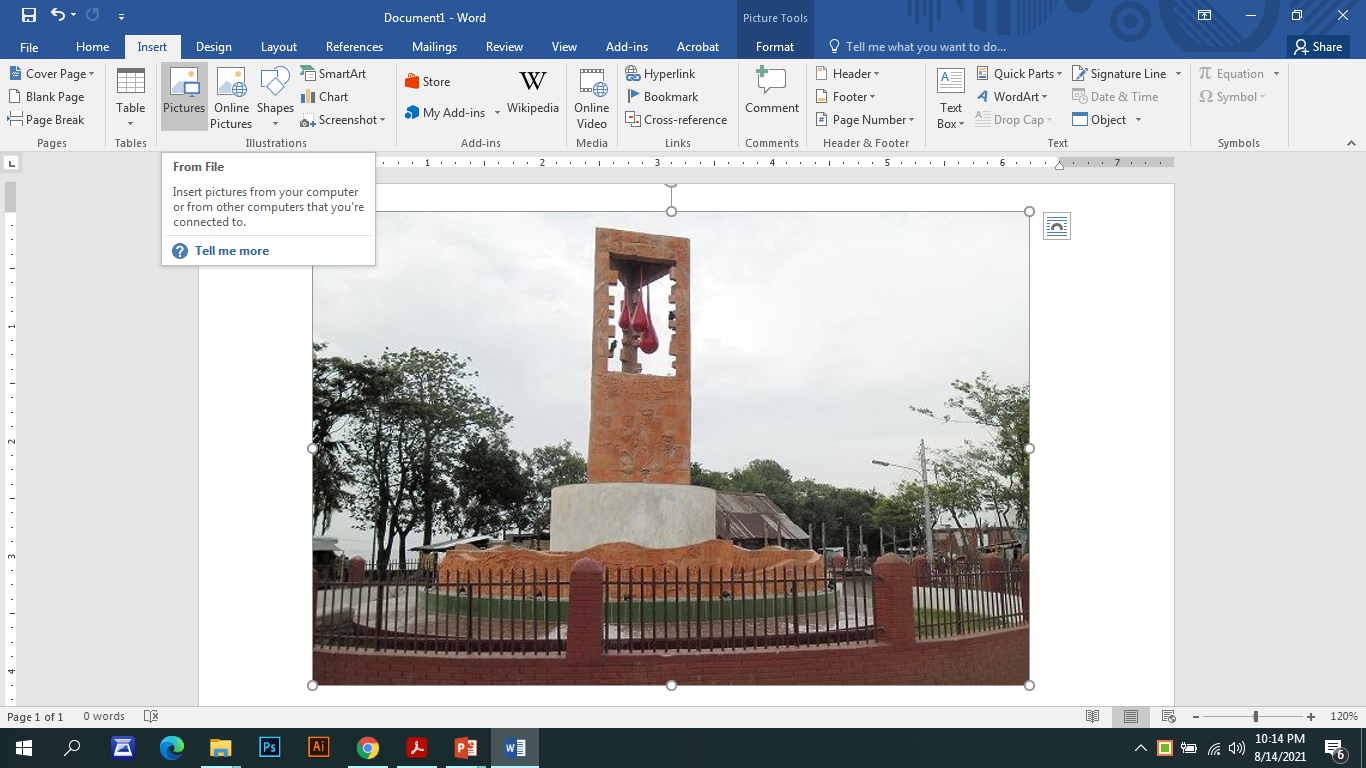 ডায়ালগ বক্স থেকে ছবি নির্দিষ্ট করে দিলে ডকুমেন্টে ছবি যুক্ত হবে
রিবনের ইনসার্ট ট্যাবে ক্লিক করে Pictures ক্লিক করতে হবে।
জোড়ায় কাজ
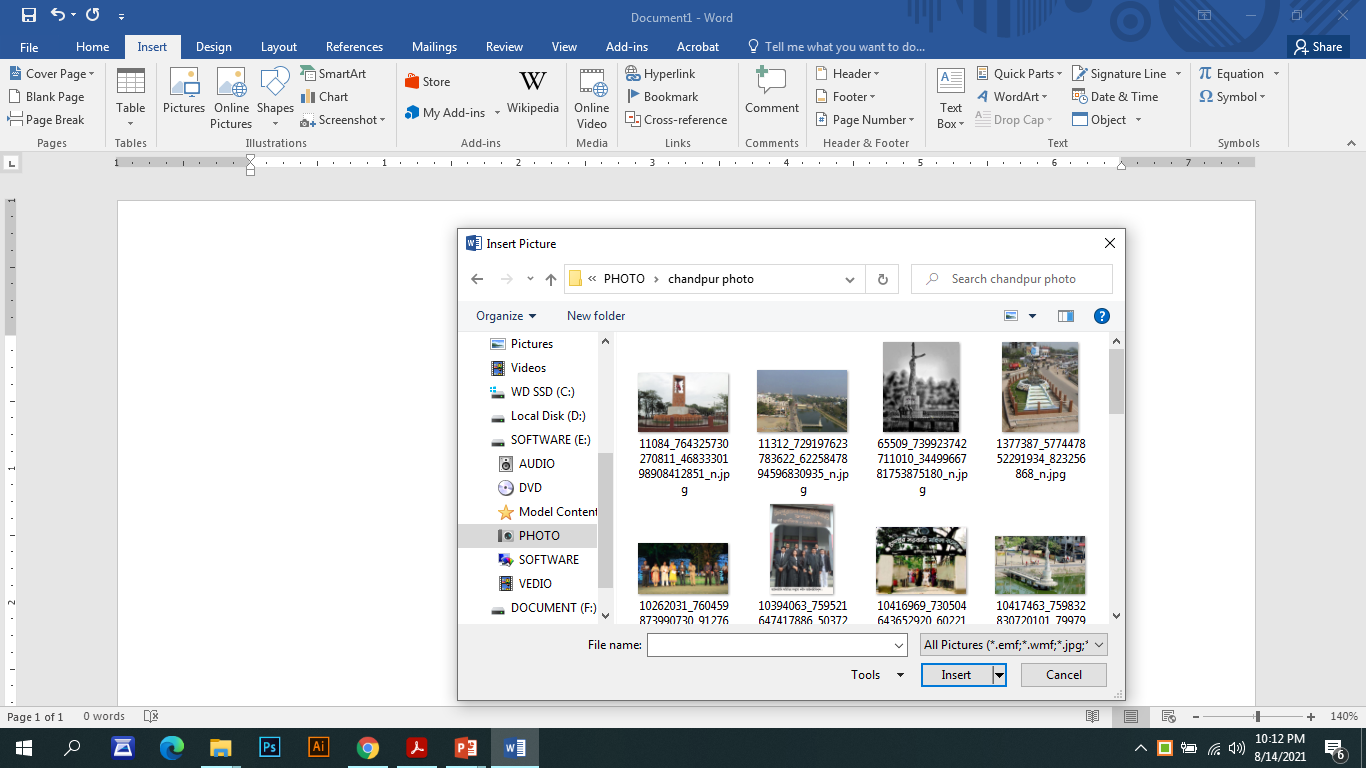 একটি ডকুমেন্টে টেবিল ও ছবি কীভাবে ব্যবহার করবে- ব্যাখ্যা কর।
ওয়ার্ড আর্ট, মার্জিন, প্যারাগ্রাফ ইত্যাদি নির্ধারণ
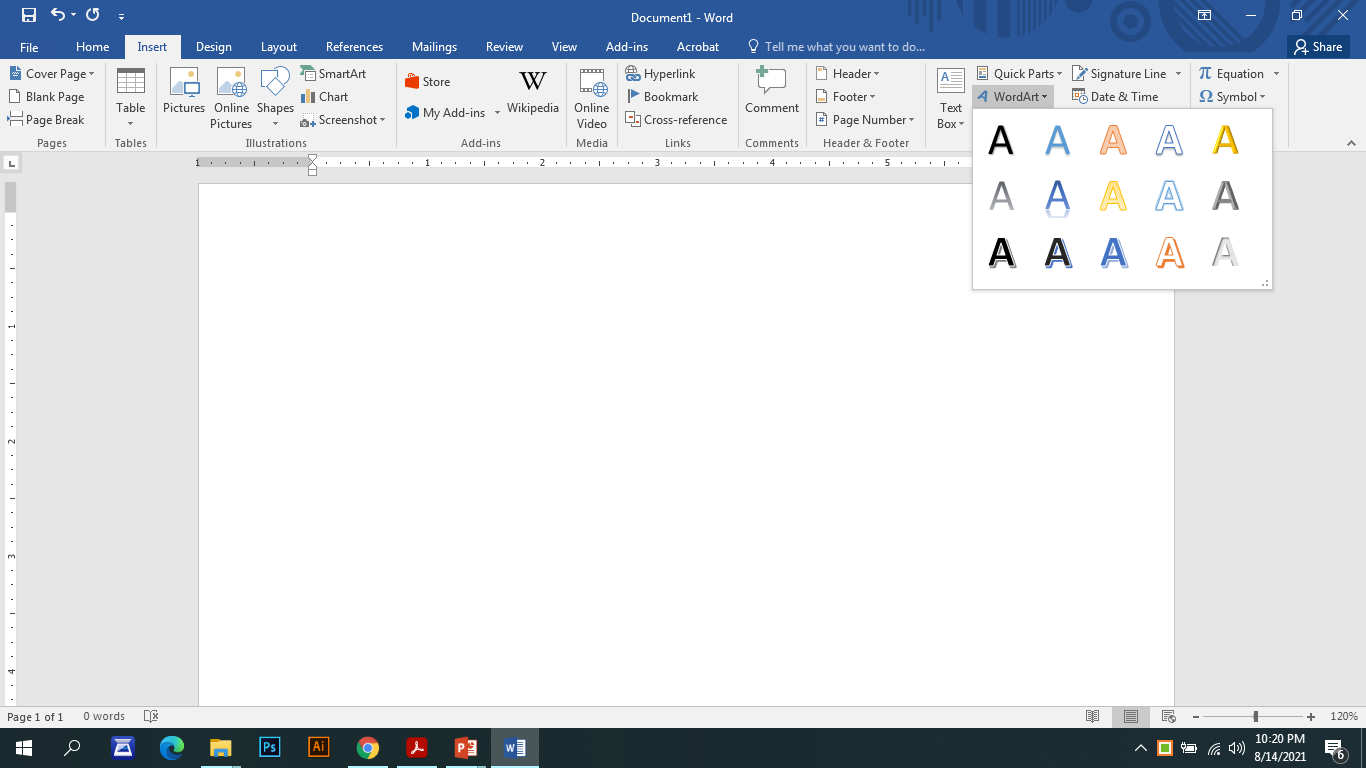 রিবনের ইনসার্ট ট্যাবের টেক্সট গ্রুপে ওয়ার্ড আর্ট-এ ক্লিক করতে হবে
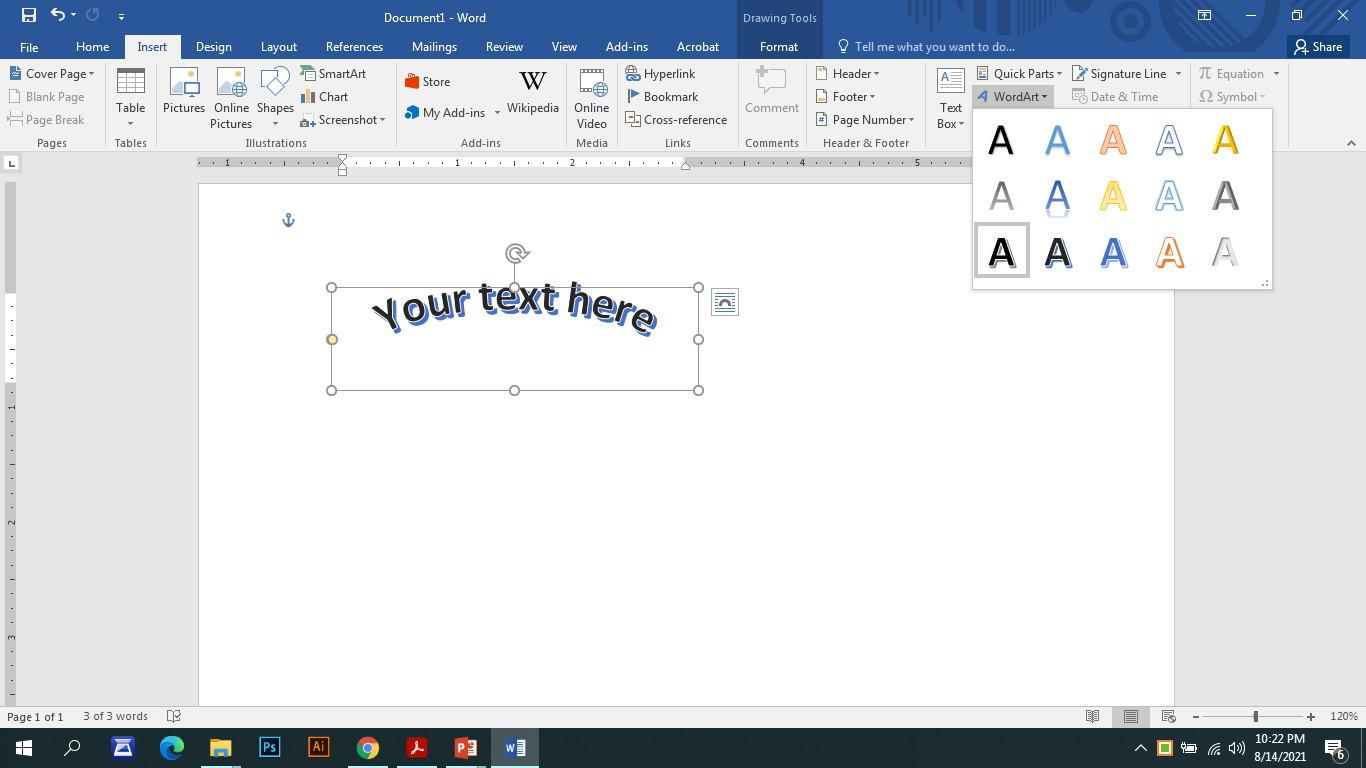 ওয়ার্ড আর্ট থেকে ফন্ট ঠিক করে লেখা দিতে হবে
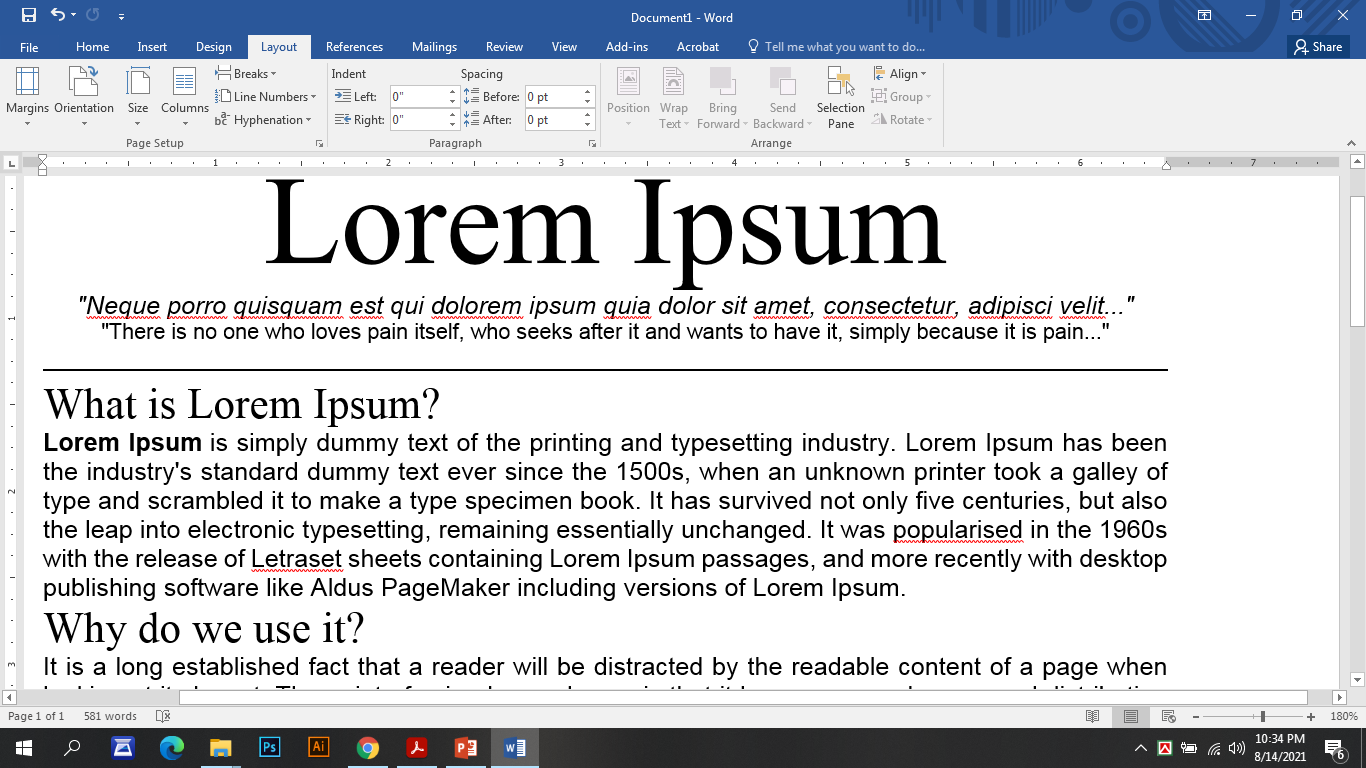 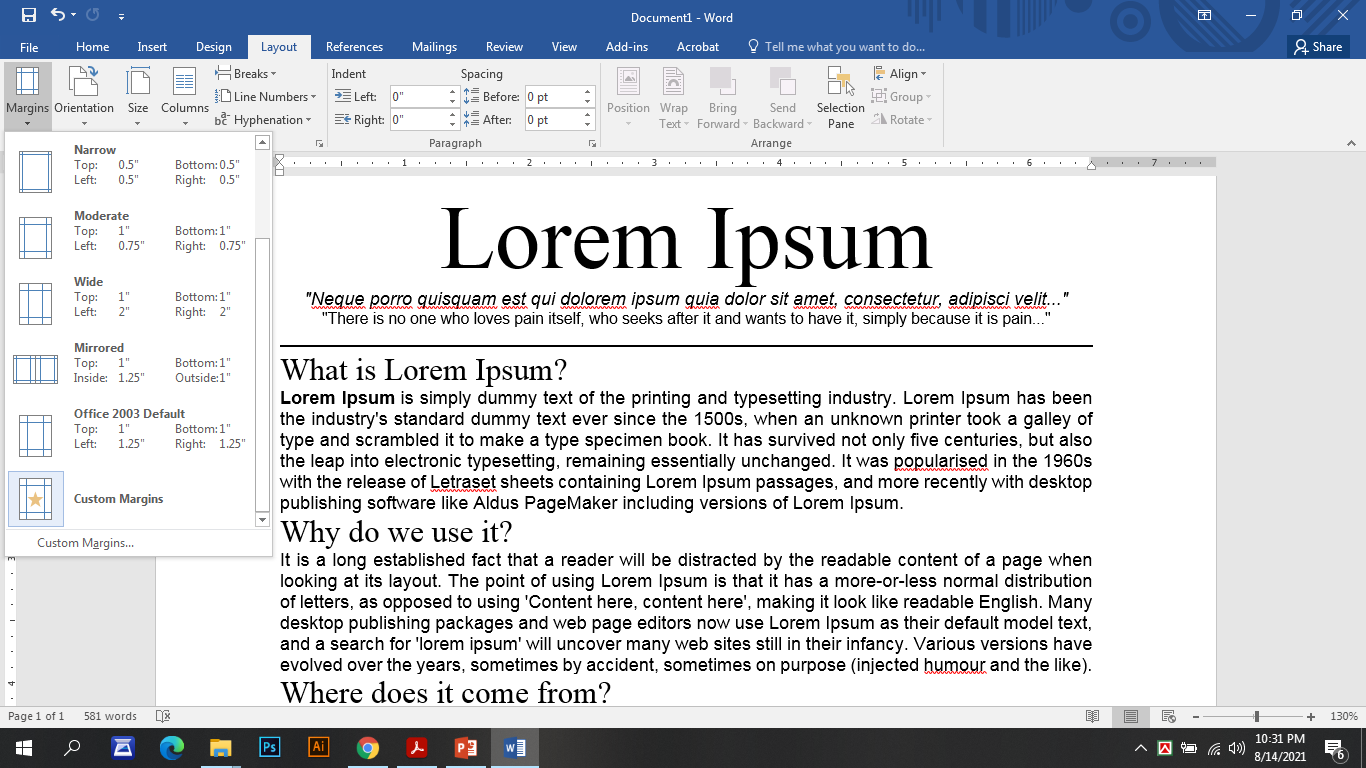 মার্জিন নির্ধারণে রিবনের লেআউটে ক্লিক করতে হবে
মার্জিন আইকনে ক্লিক করে পছন্দমত মার্জিন নির্ধারণ করতে হবে
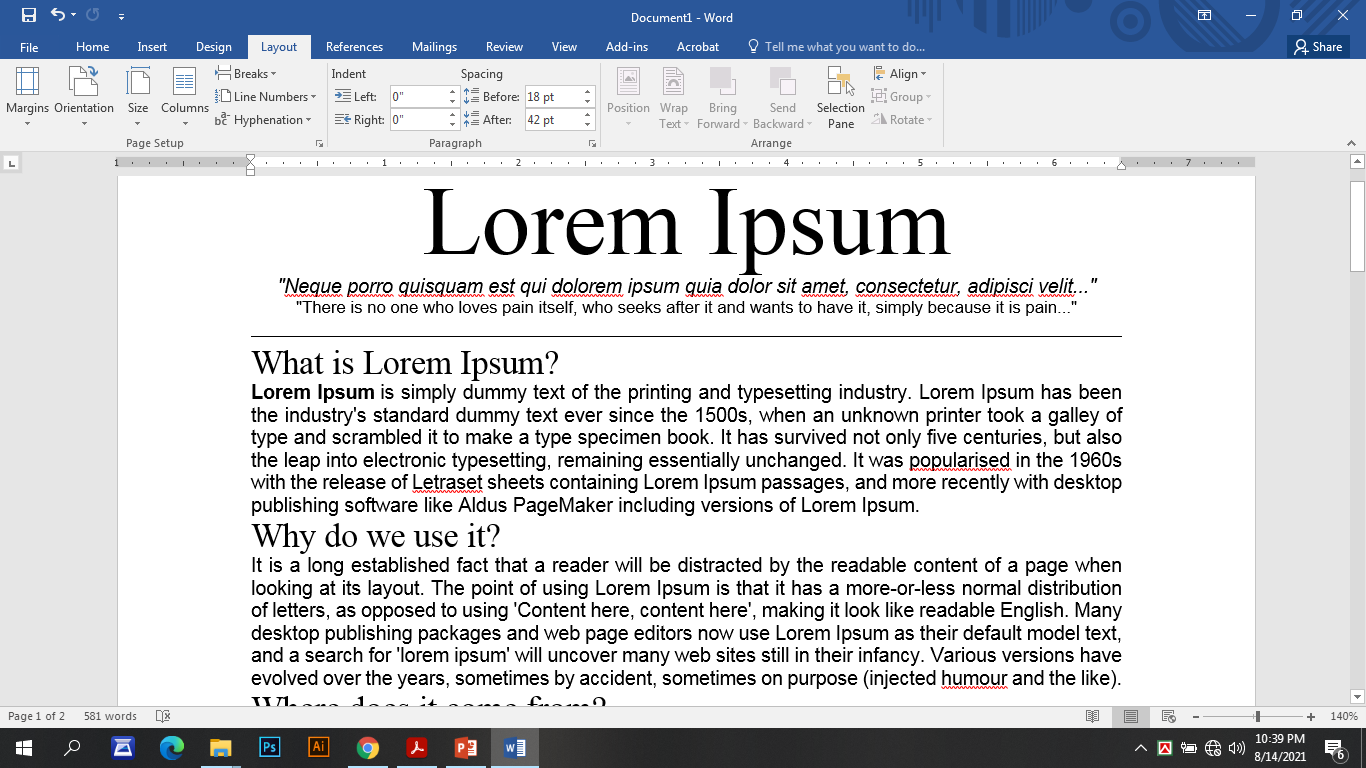 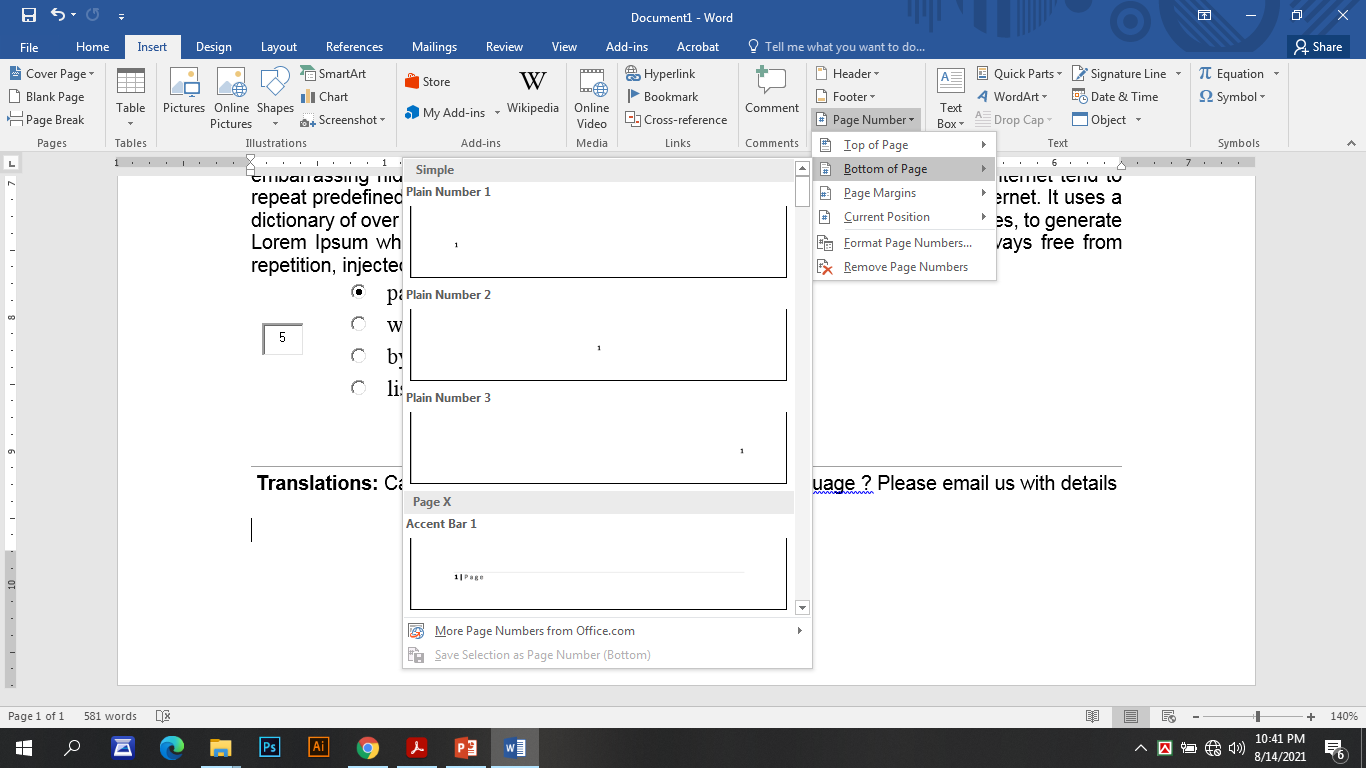 প্যারাগ্রাফ গ্রুপে স্পেসিং-এ লাইনের পয়েন্ট নির্ধারণ করতে হবে
হেডার-ফুটার গ্রুপে পেইজ নাম্বার ক্লিক করে নির্দিষ্ট অপশন বেছে নিতে হবে
দলগত কাজ
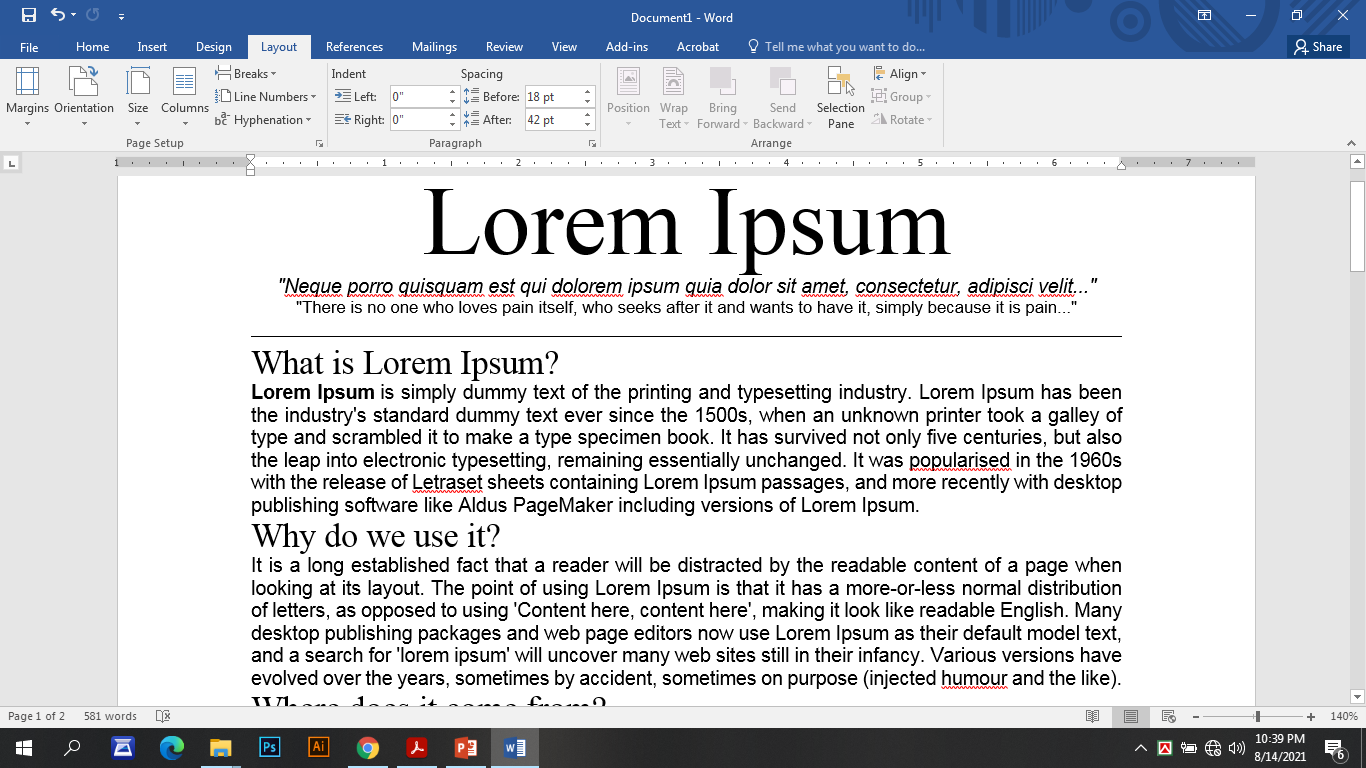 একটি ডকুমেন্ট তৈরি করে লাইন স্পেসিং এবং পৃষ্ঠা নম্বর দিয়ে সংরক্ষন করে দেখায়
মূল্যায়ন
1. ওয়ার্ডে লেখালেখির সাজসজ্জার প্রয়োজন হয় কেন?
২. ওয়ার্ড প্রসেসিং প্রোগ্রাম এর সাহায্যে করা যায়-
    i. টেবিল যোগ করা  ii. ছবি যুক্ত করা  iii. মার্জিন ঠিক করার কাজ
ক.   i
খ.    ii
গ. i ও ii
ঘ. i, ii ও iii
৩. পৃষ্ঠা নম্বর রিবনের কোন ট্যাব ব্যবহার করে দিতে হয়?
ক. হোম
খ. ভিউ
গ. লেআউট
ঘ.  ইনসার্ট
বাড়ির কাজ
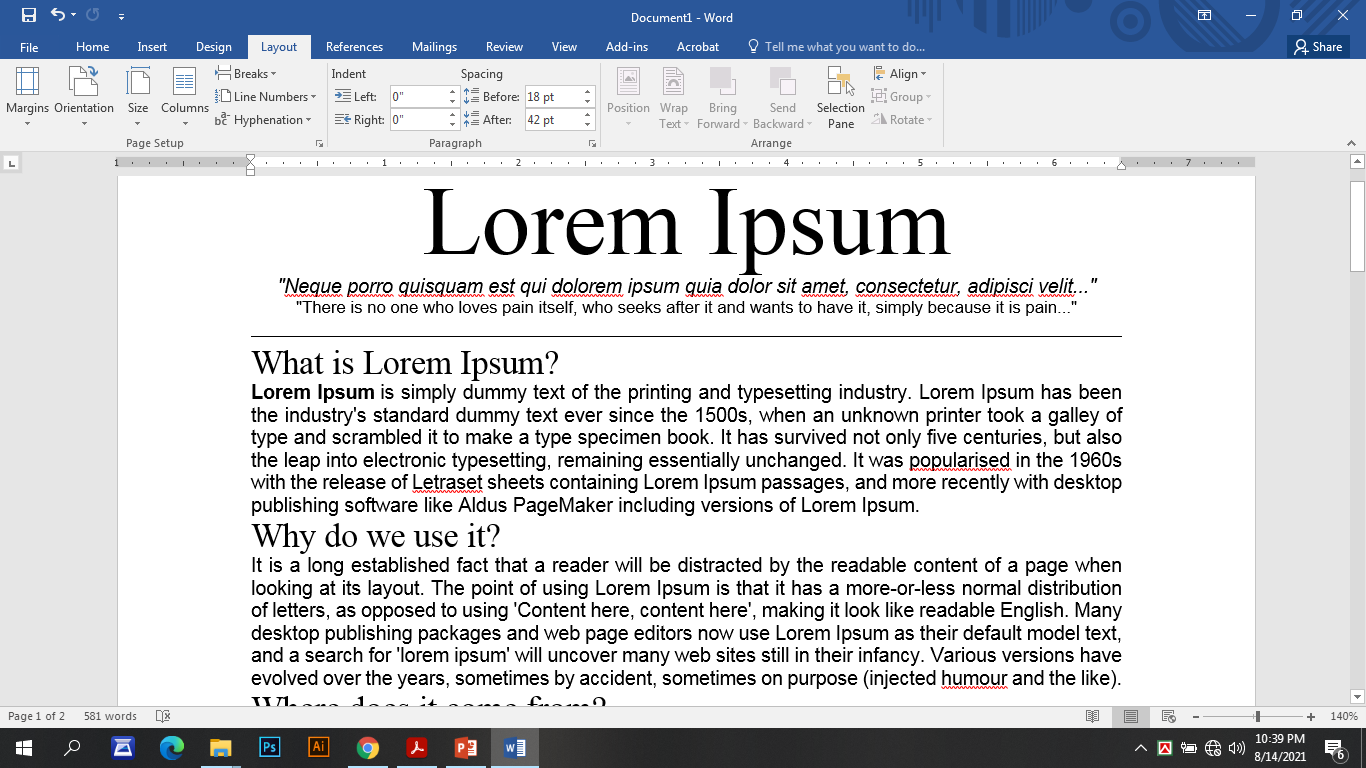 একটি ডকুমেন্টে প্যারাগ্রাফের লাইন ব্যবধান নির্ধারণ করার নিয়মাবলি লিখে আনবে।
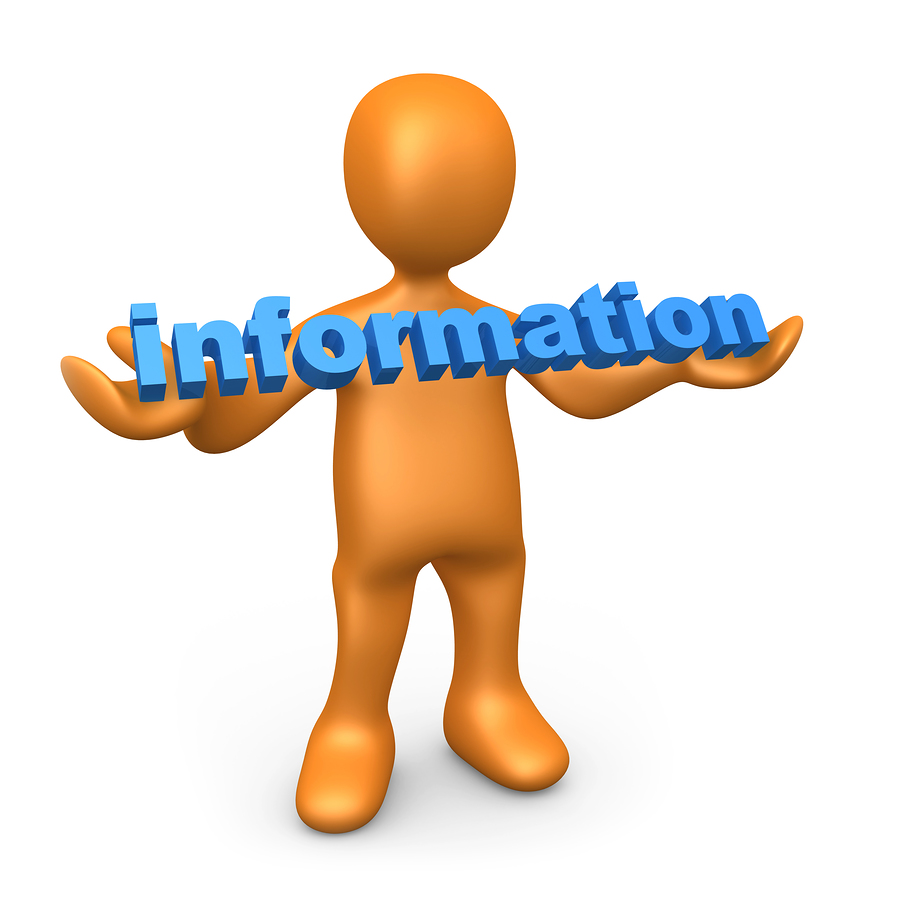 ওয়ার্ড প্রসেসর এর পাঠটি উপভোগ করার জন্য ধন্যবাদ।